VASTE PLANTEN
1. Aconitum, monnikskap
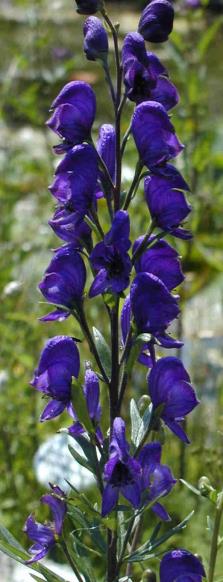 2. Alcea, stokroos
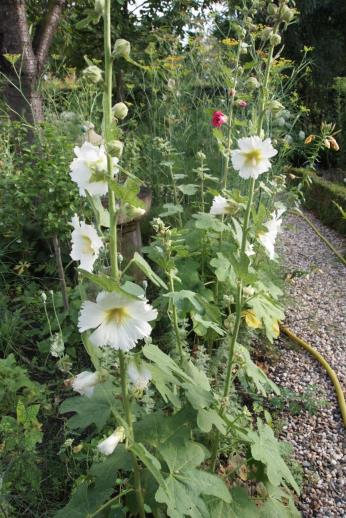 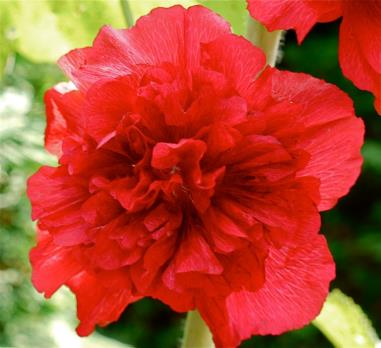 3. Alchemilla, vrouwenmantel
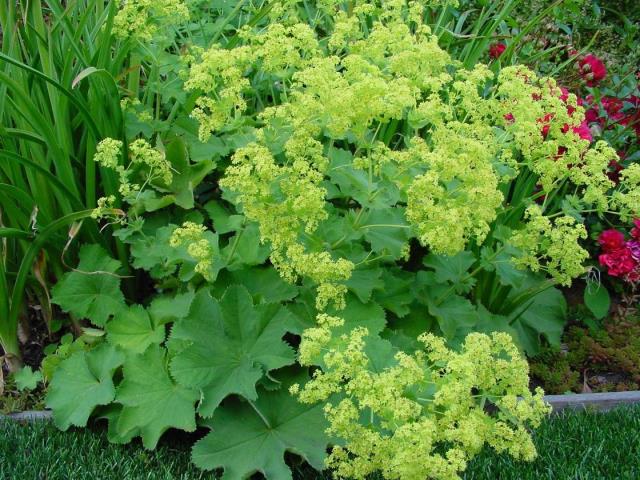 4. Aster, herfstaster.
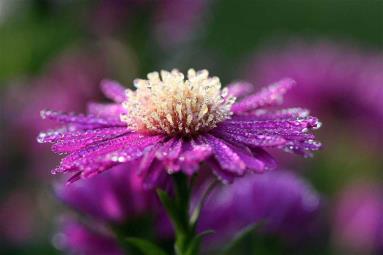 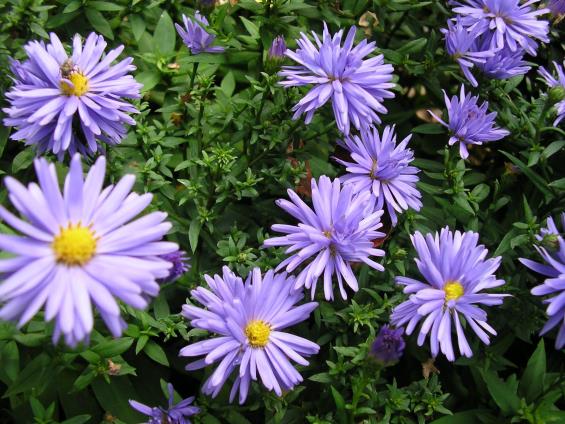 5. Campanula, klokjes bloem
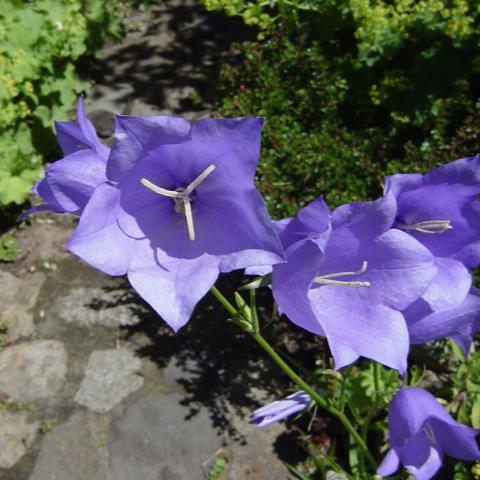 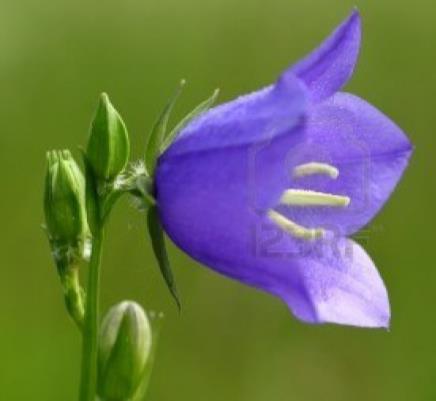 6. Centaurea, korenbloem
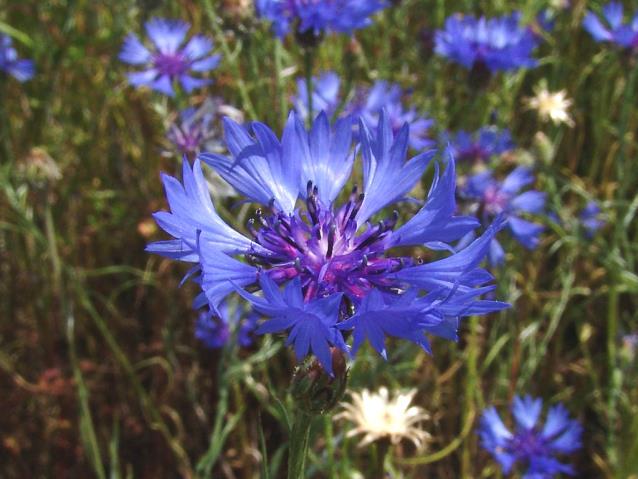 7. Coreopsis, meisjesogen
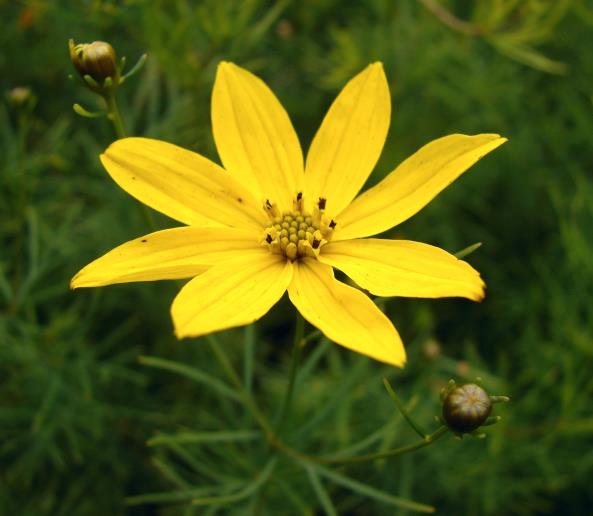 8. Delphinium, ridderspoor
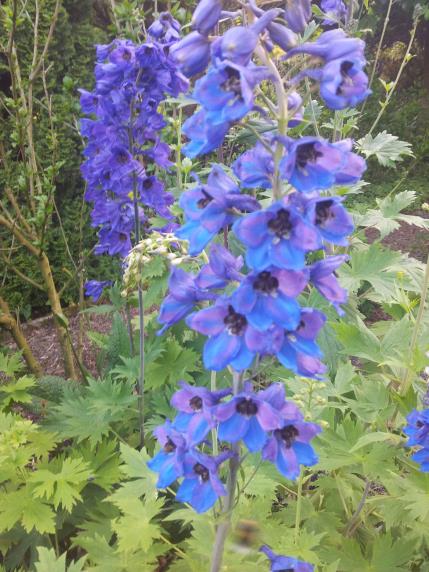 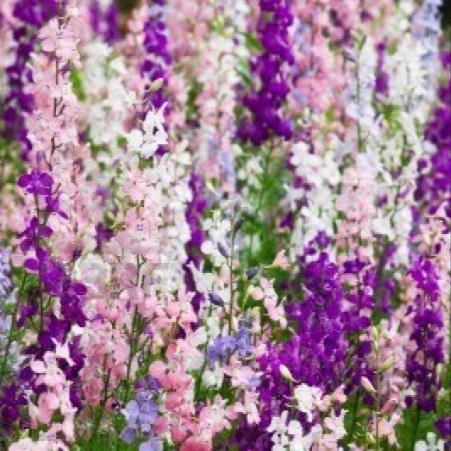 9. Dicentra, gebroken hartje
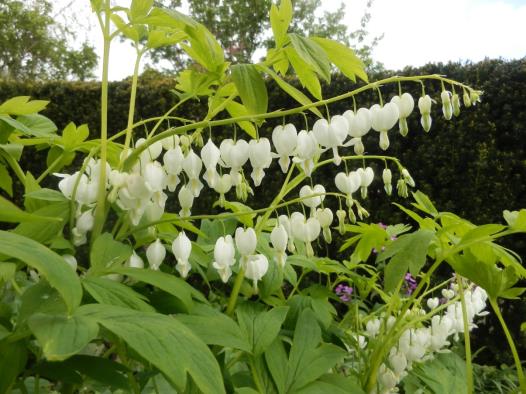 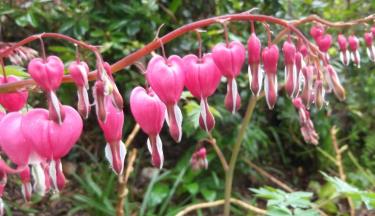 10. Echinacae, zonnehoed
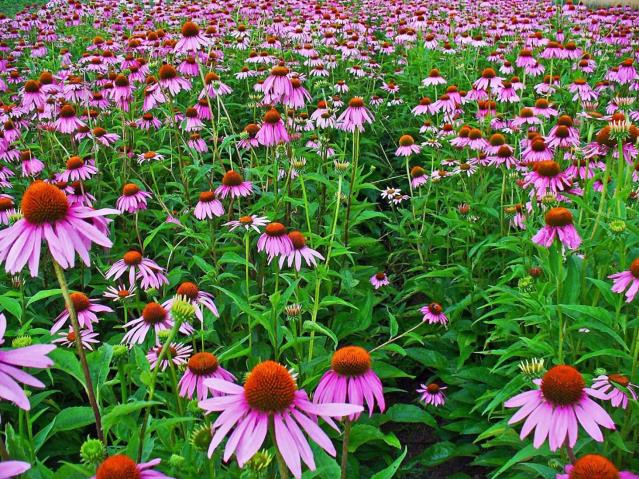 11. Eupatorium, koninginnekruid/leverkruid
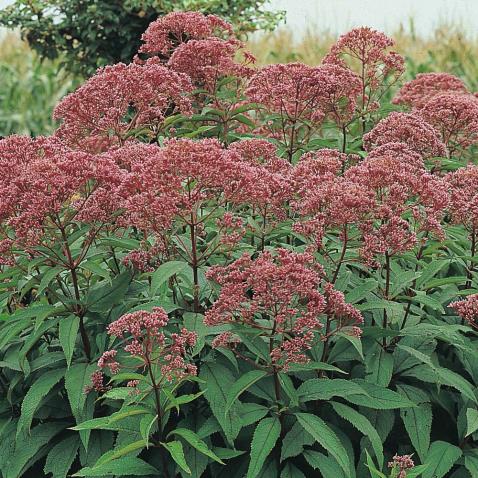 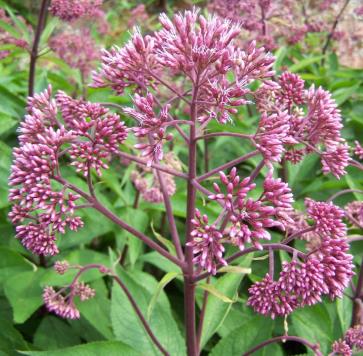 12. Euphorbia, wolfsmelk
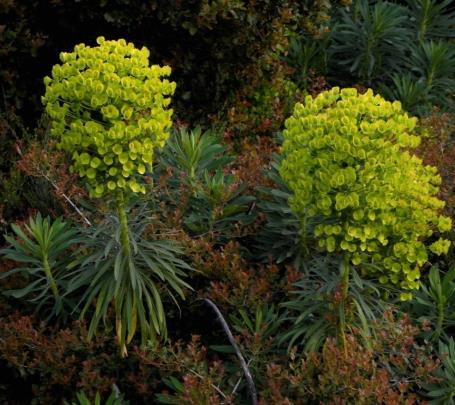 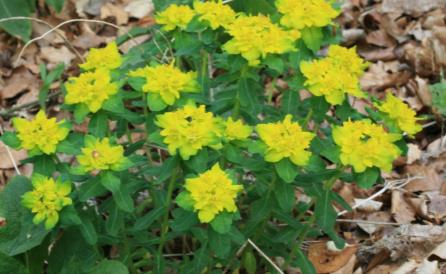 13. Geranium, ooievaarsbek
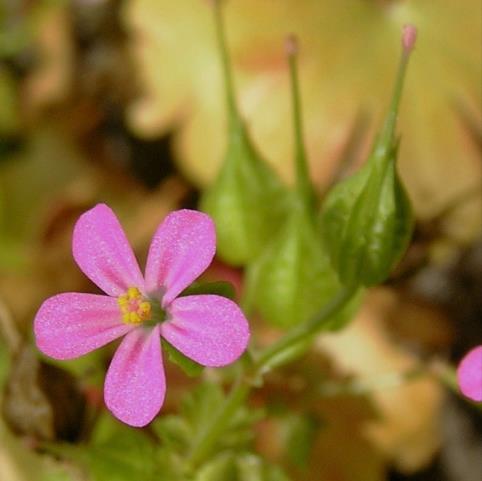 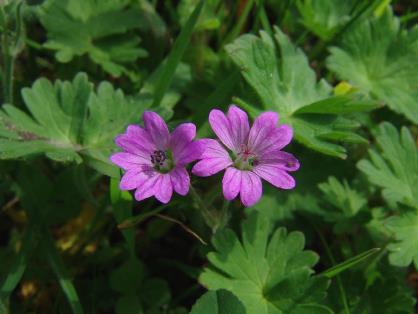 14. Gypsophylla, gipskruid
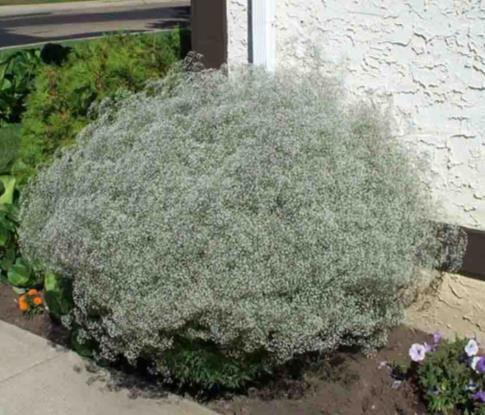 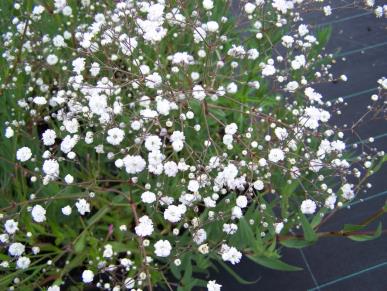 15. Helianthemum, zonneroosje
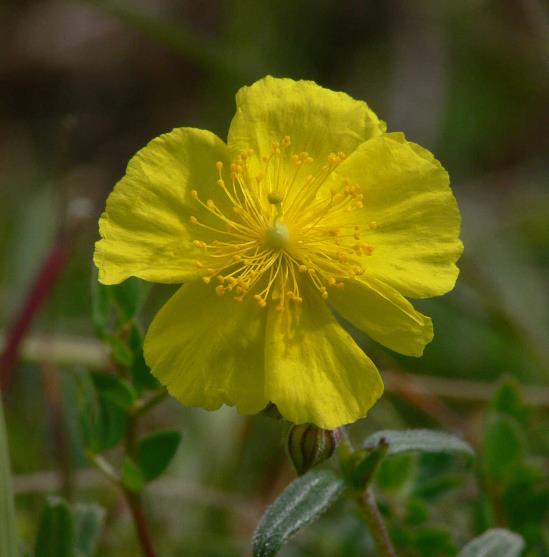 16. Hosta
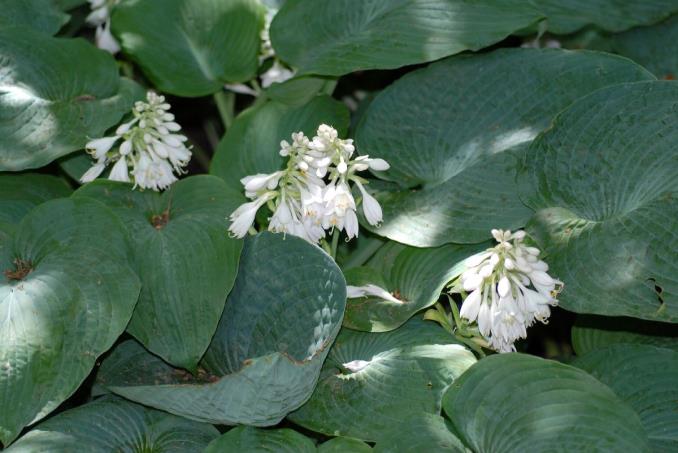 17. Lavendula, lavendel
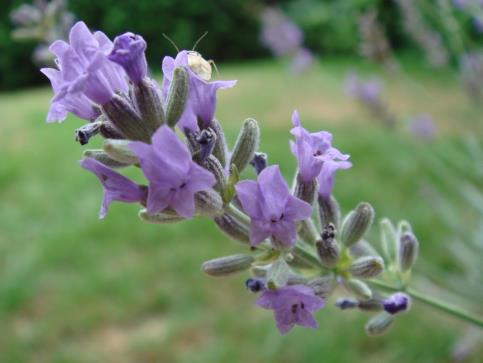 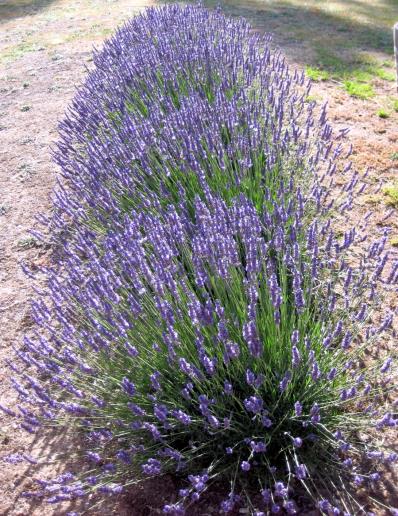 18. Lavatera, struikmalva
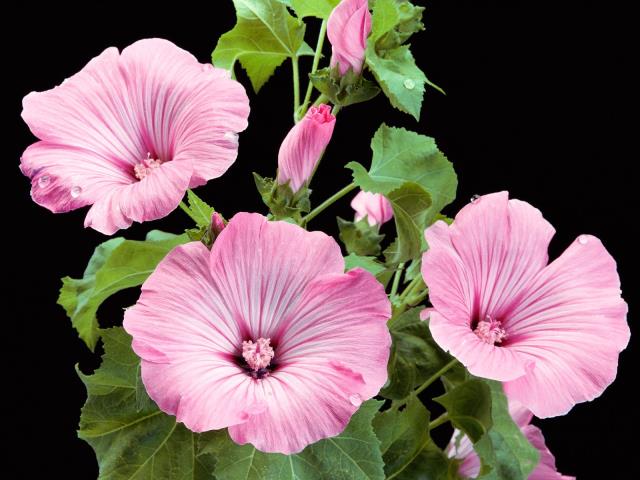 19. Liatris, Gods vergissinkje
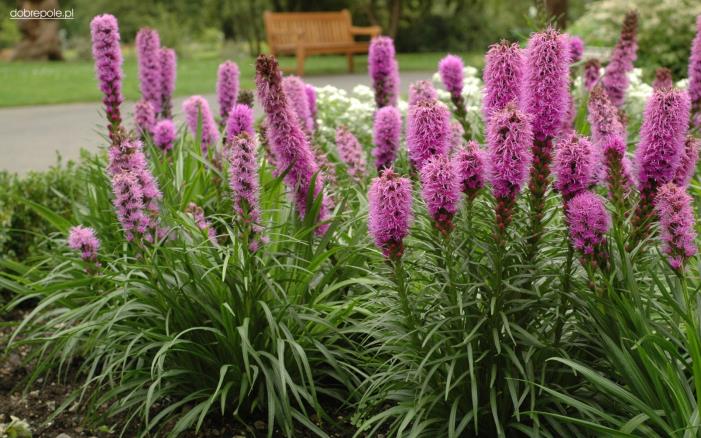 20. Lupinus, lupine
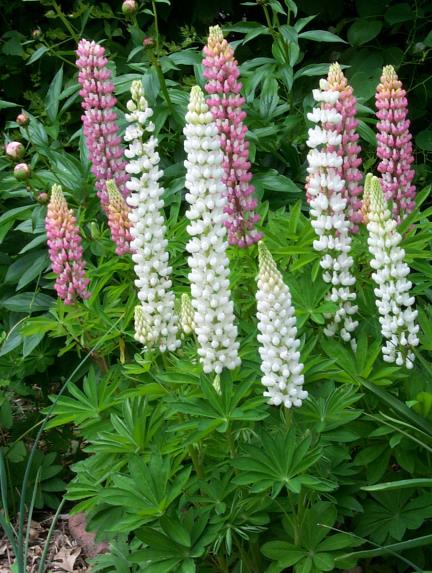 21. Lysimachia, wederik
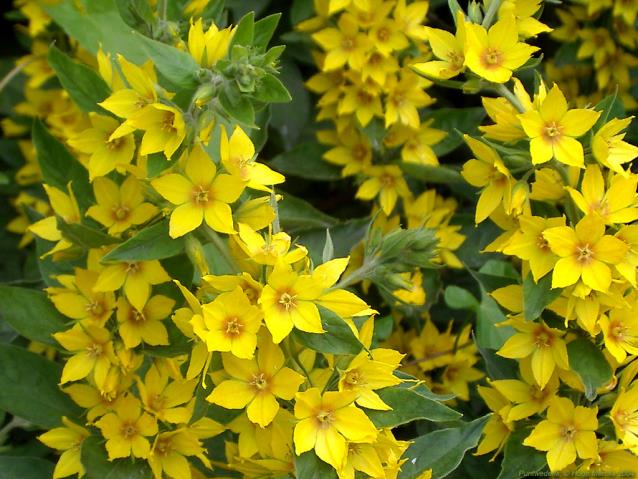 22. Nepeta, kattekruid
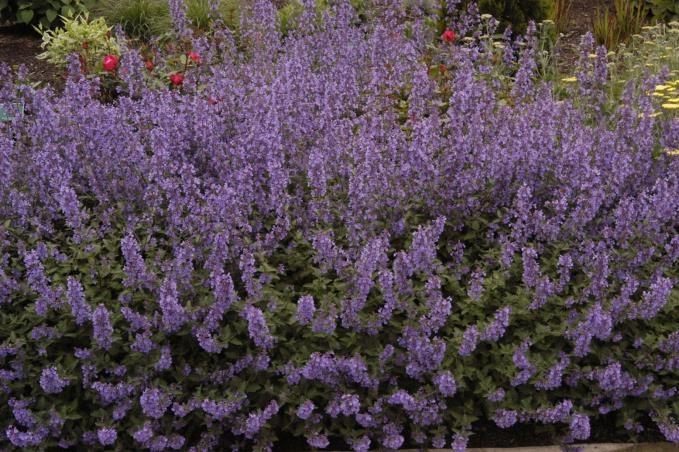 23. Papaver, klaproos
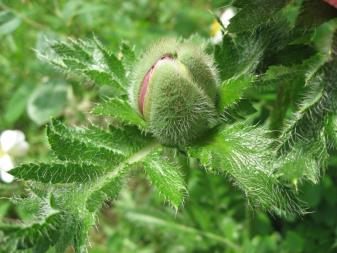 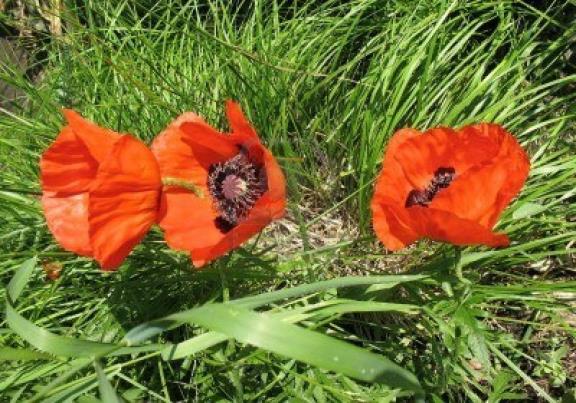 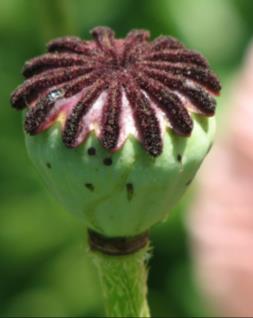 24. Phlox, vlambloem
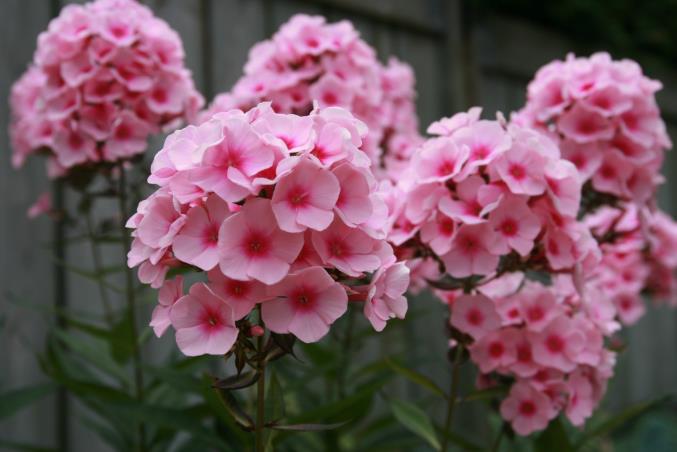 25. Salvia, Salie
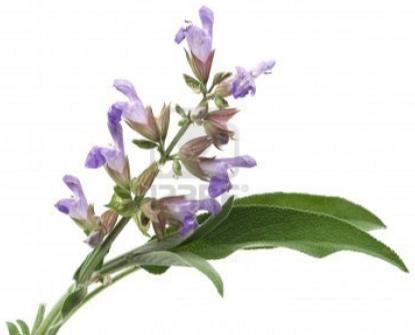 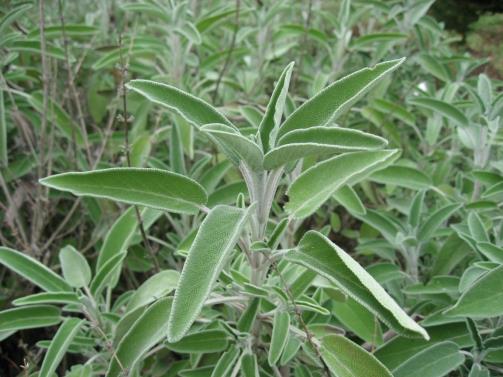 26. Sempervivum, huislook
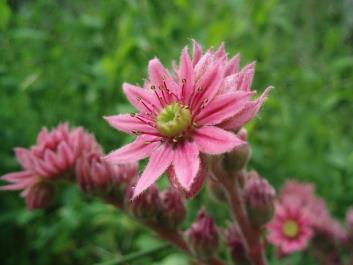 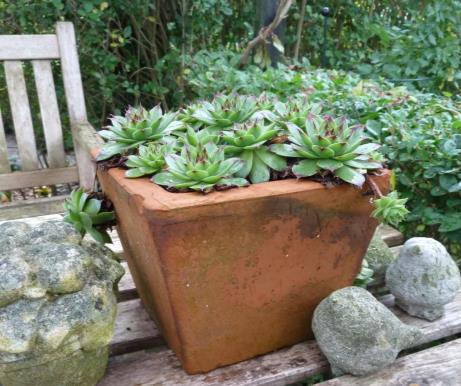 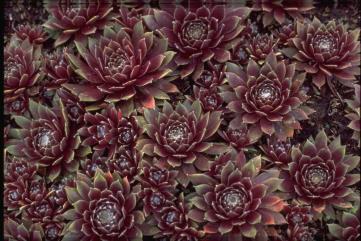 27. Veronica, ereprijs
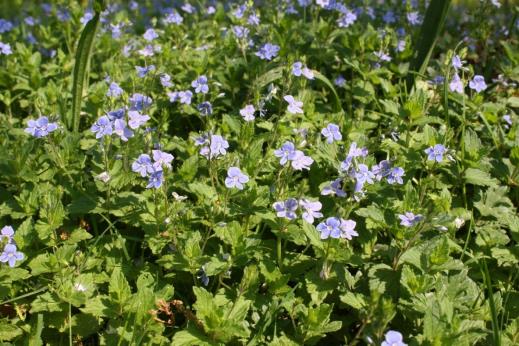 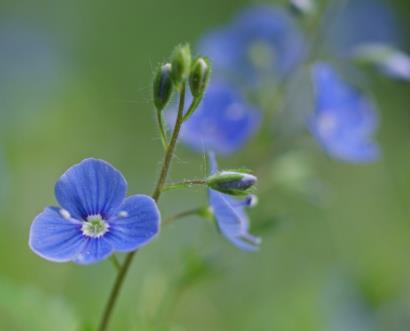 28. Vinca, maagdenpalm
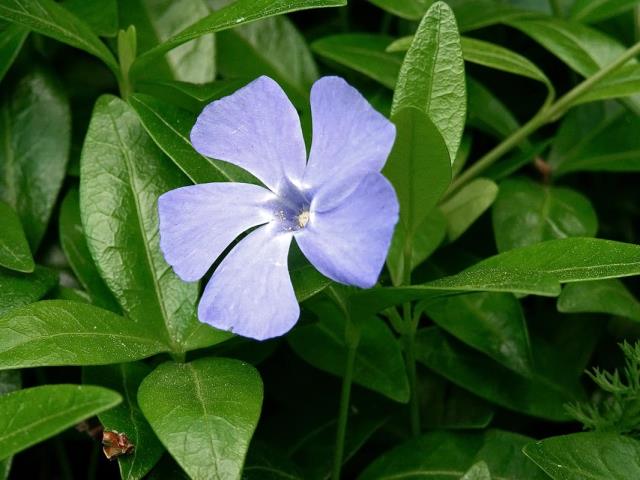